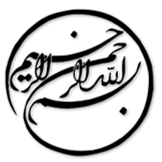 مرکز هوش آمادگی جرم شناسی دیجیتال
دانشجو:
استاد:
سال تحصیلی:
نام درس:
فصل اول: مقدمه

جرم شناسی دیجیتال به طور کلی به عنوان یک حوزه ی میان رشته ای تعریف می شود، که مولفه هایی از حقوق، علوم رایانه، مهندسی رایانه، و غیره را در هم می آمیزد تا شناسایی، گردآوری، تحلیل و گزارش دهی داده های برگرفته از سامانه های رایانه ای، شبکه ها، ارتباطات بی سیم، و دستگاه های ذخیره سازی را به شیوه ای که از نظر دادگاه به عنوان شواهد مجاز و روا تلقی شوند، تسهیل کند. با توجه به پیشرفت های دائمی در فن آوری های مصرف کننده و چشم انداز تهدید در حال تکامل، نیاز برای پیش کنشگرانه تر بودن در جرم شناسی دیجیتال و تحقیقات دیجیتال وجود دارد.
1/19
فصل اول
مقدمه
1
برای نمونه، پژوهشگران بر اهمیت گنجاندن آمادگی جنایی و جرم شناسی با طراحی، در طراحی سامانه ها تأکید کرده اند. دایر کردن چنین رویه هایی، زمان پاسخگویی و دسترس پذیری سریع تر به شواهد دیجیتال را تسهیل خواهد کرد. بنابراین، در این مقاله، مطالعه کنونی رویکردی ارائه می کند که با استفاده از آن می توان یک مرکز هوش آمادگی جرم شناسی دیجیتال (DFRIR) طراحی کرد.
2/19
فصل اول
مقدمه
1
فصل دوم: پیش زمینه و پیشینه پژوهشی مرتبط

2-1 آمادگی جرم شناسی دیجیتال
آمادگی جرم شناسی بر اساس تعریف برخی پژوهشگران عبارت است از این که تا چه میزان سامانه های رایانه ای یا شبکه های رایانه ای فعالیت ها  و داده ها را به شیوه ای ثبت و ضبط می کنند که این پرونده ها از نظر ابعاد برای اهداف جرم شناسی آینده کفایت و بسنده کنند، و این پرونده ها از نظر اصالت ادراک شده به عنوان شواهد در تحقیقات جرم-شناسی آینده قابل قبول و پذیرفتنی باشند. آماده بودن از نظر جرم شناسی می تواند به سازمان ها در بازیابی سریع تر، بهبود تداوم تجارت، پیروی، و بهبود نرخ موفقیت در اقدامات حقوقی از طریق فراهم کردن شواهد دیجیتالِ مرتبط کمک کند.
3/19
فصل دوم
پیش زمینه و پیشینه پژوهشی مرتبط
2
1
لطفا توجه داشته باشيد
که اين فايل تنها بخشی از محصول بوده و صرفا جهت معرفی محصول ميباشد
برای خريداری و دانلود فايل کامل مقاله به زبان فارسی
با فرمت پاورپوينت (با قابليت ويرايش(
اينجا کليک نماييد.
فروشگاه اينترنتی ايران عرضه www.iranarze.ir
5
4
3
2
1